REPACTUAÇÃO DA POLÍTICA NACIONAL DE INCENTIVO PARA IST/HIV/AIDS E HEPATITES VIRAIS NO ESTADO DE SÃO PAULO.
PORTARIA GM/MS Nº 232, DE 7 DE FEVEREIRO DE 2022

Aprova os novos valores da transferência fundo a fundo do Incentivo às Ações de Vigilância, Prevenção e Controle das IST, Aids e Hepatites Virais, do Bloco de Manutenção das Ações e Serviços Públicos de Saúde, do Grupo de Vigilância em Saúde e dá outras providências. São Paulo 50.000.000,00 um  aumento de R$ 4.501.541,00
Considerando a Portaria de Consolidação nº 6/GM/MS, de 28 de setembro de 2017, no art. 439,  esse incentivo é composto de:
Qualificação das Ações de Vigilância e Promoção da Saúde as DST/AIDS e hepatites virais, incluindo o apoio a organizações da sociedade civil ; (Origem: PRT MS/GM 1378/2013, Art. 20, I); 
Casas de Apoio para Pessoas Vivendo com HIV/AIDS; e (Origem: PRT MS/GM 1378/2013, Art. 20, II); 
Fórmula infantil às crianças verticalmente expostas ao HIV. (Origem: PRT MS/GM 1378/2013, Art. 20, III)
PROPOSTA REDISTRIBUIÇÃO – 2022

Os recursos adicionais não contemplarão a Secretaria de Estado da Saúde; 
Os recursos adicionais não contemplarão as Secretarias Municipais da Saúde de grande porte;
 Manutenção de todos os 145 municípios já qualificados na Política de Incentivo;
Os recursos de IST/HIV/Aids e de Hepatites Virais passam a ser unificados na pactuação em CIB; 
Inclusão de 17 novos Municípios;
Aumento no valor do piso mínimo de R$75.000,00 para R$110.000,00;
PROPOSTA REDISTRIBUIÇÃO – 2022

Critérios avaliados para inclusão de novos municípios:
HIV/Aids

Municípios sem serviço especializado e com população acima de 100 mil habitantes; 
Municípios com serviços especializados em HIV/Aids, com população abaixo de 100 mil habitantes e com número expressivo de atendimento aos usuários (HIV/aids e Hepatites Virais); 
Municípios sem serviços especializados em HIV/Aids, com população abaixo de 100 mil habitantes, com número expressivo de usuários residentes que são atendidos em serviços especializados distantes do seu local de residência;    
Municípios com serviços especializados em Hepatites Virais e com Unidade Dispensadora de Medicamentos- UDM, implantada no modelo de assistência farmacêutica no componente estratégico.
MAPA
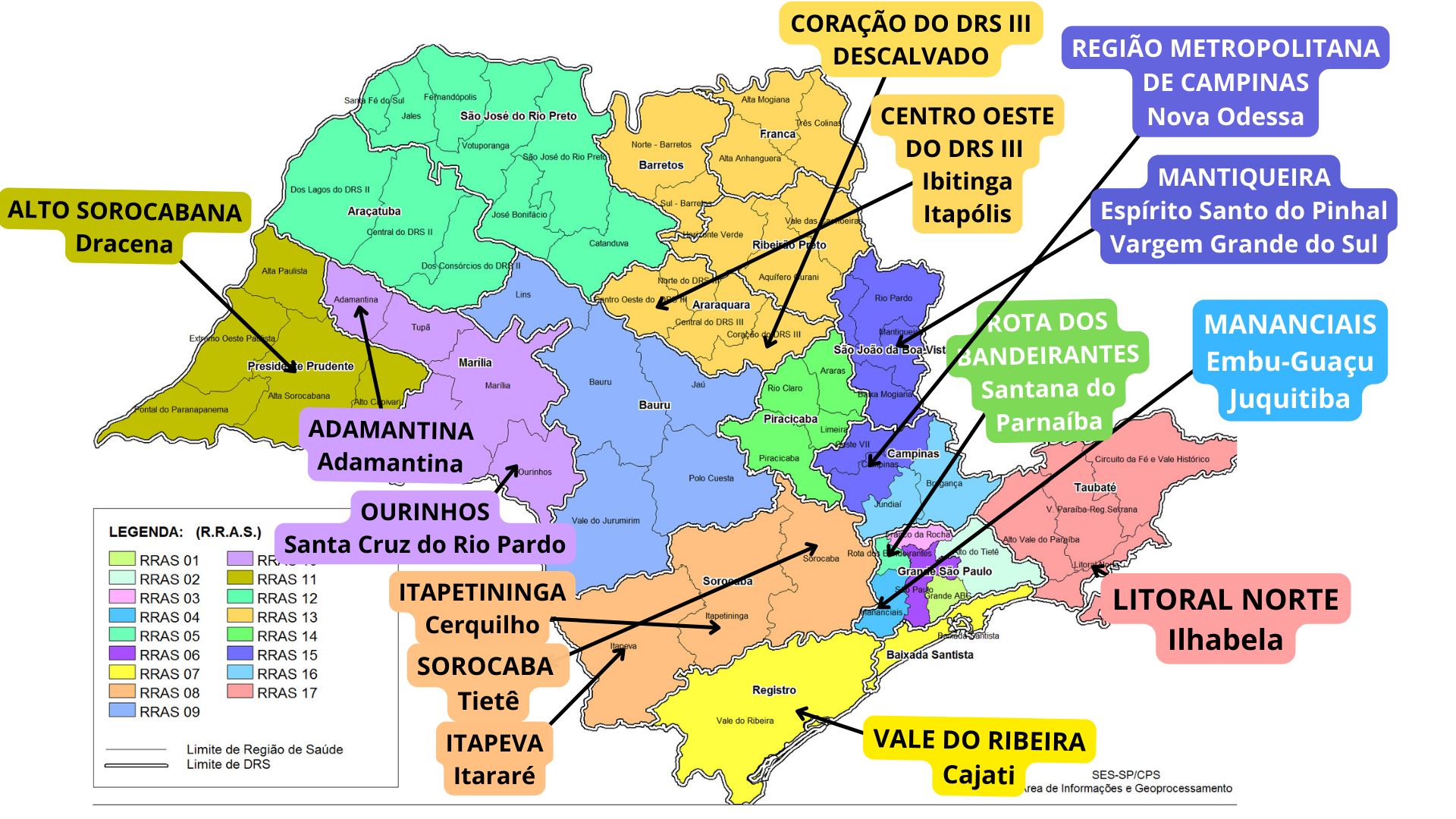 Obrigado